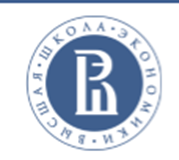 Анализ зарубежного опыта распределения полномочий в области градостроительной деятельности и подготовка рекомендаций для России
15 июня 2017
1
Анализ лучших зарубежных практик ОЭСР по распределению полномочий в области градостроительной деятельности между органами местного самоуправления (муниципалитетами), регионами и федеральными органами власти
Общие рекомендации ОЭСР по делегированию полномочий в области городской политики
При реализации жилищной политики ОЭСР рекомендует ориентироваться на принцип субсидиарности: делегирование полномочий по имплементации жилищной политики на субнациональные уровни (регионы, агломерации, города)  при сохранении за верхними уровнями власти контрольно-надзорных функций
На ранней стадии реализации реформ в сфере жилищной политики рекомендовано централизованное управление, которое дает ряд преимуществ:
возможность разработки единой стратегической рамки развития городов (с точки зрения выравнивания их экономического потенциала)  и установления градостроительных норм;
возможность обеспечения более эффективной координации политики в сфере градостроительства – вертикальной и горизонтальной;
возможность разработки законодательных механизмов взаимодействия на уровне мегаполисов, в том числе механизмов эффективного расходования средств
ОЭСР выделила ряд условий, способствующих успешной децентрализации полномочий:
региональные (муниципальные) власти наделены существенными полномочиями в области налогообложения;
налажено эффективное взаимодействие и координация деятельности властей всех уровней в сфере градостроительства и реализации городской политики;
децентрализация полномочий проводится сбалансированно;
реализуется эффективный мониторинг на национальном уровне;
на региональном (муниципальном) уровне имеется достаточное количество кадровых и финансовых ресурсов, необходимых для реализации делегированных полномочий;
регионы обладают достаточными полномочиями по реализации пилотных инициатив, которые (в случае их успешности) могут быть распространены на другие регионы при поддержке центральных властей.
Источники: COM/CTPA/ECO/GOV(2016)3; GOV/RDPC(2017)6; GOV/RDPC(2017)6/SUM
Выводы из анализа территориальных обзоров ОЭСР и обзоров городской политики
Плюсы и минусы децентрализации зависят от национального контекста: универсального рецепта не существует 

Подходы к государственному регулированию в сфере жилищной политики со временем меняются, функции национального и субнациональных правительств могут перераспределяться

Роль центрального правительства важна в поддержании конкурентной среды между крупными агломерациями и городами (пример Японии)

Национальное правительство должно  контролировать и принимать меры по борьбе с чрезмерными  диспропорциями в развитии отельных регионов и городов (пример Чили)

Целесообразно наличие единого органа, ответственного за реализацию градостроительной политики, либо за координацию взаимодействия национальных органов (министерств), отвечающих за различные аспекты этой политики (пример Кореи)

Излишняя фрагментация управленческих функций подрывает эффективность управленческой политики (пример Японии, Перу)

Существенную роль в развитии городской политики играют крупномасштабные проекты (пример Франции, Японии)

Не следует ускорять переход к децентрализации полномочий при неготовности всех уровней власти  (пример Перу, Казахстана)

Координация в области разработки и имплементации городской политики необходима не только в вертикальном формате (национальный – региональный – муниципальный уровни), но и в горизонтальном (центральный орган – профильные министерства), (пример Перу, Кореи)
2
Анализ текущей ситуации по распределению полномочий в области градостроительной деятельности в России
Две модели распределения полномочий в Российской Федерации
Базовая, основанная на принципах субсидиарности
Новая, основанная на принципе централизации
Благодаря Федеральному закону от 27 мая 2014 года N 136-ФЗ, внесшему поправки в Федеральный закон «Об общих принципах организации местного самоуправления в Российской Федерации», регионы получили возможность перераспределить полномочия в области градостроительной деятельности с местного уровня на региональный:
Подготовка документов территориального планирования муниципальных образований;
Принятие решений о подготовке ПЗЗ;
Ведение ИСОГД;
Выдача разрешений на строительство.
Распределение полномочий по уровням власти:
Федеральной;
Региональной;
Местной.
Принцип субсидиарности предполагает, что полномочия и сферы ответственности должны возлагаться на тот уровень власти, который:
Объективно лучше с ними справится;
Непосредственно взаимодействует с гражданами.
Вопросы местного значения должны решаться на местном уровне.
Базовая модель предполагает систему согласования интересов разных уровней власти, но не исключает контроль со стороны вышестоящих уровней.
В такой модели местное самоуправление исключено из процессов подготовки градостроительной документации и территориального планирования в городах. 
У органов местного самоуправления остались полномочия только по утверждению подготовленной региональными властями градостроительной документации.
Источники: Градостроительный кодекс, Федеральный закон «Об общих принципах организации местного самоуправления в Российской Федерации»
Рекомендации
Вернуть норму в Градостроительный кодекс об обязательности разработки программы реализации генерального плана органами местного самоуправления

Дополнить федеральное законодательство о стратегическом планировании нормами, обязывающие органы местного самоуправления согласовывать содержание документов стратегического планирования и содержание документов территориального планирования между собой

Ввести систему федеральных грантов для городов в целях стимулирования внедрения и развития современных технологий городского планирования, в том числе выделять гранты проектами по развитию территорий, разработанных в соответствии с требованиями грантодателя (Минстрой России/АИЖК)

Существующее законодательство в области контроля за деятельностью застройщиков и ведению ими строительной деятельности является достаточным. Проблема заключена в повышении качества работы контролирующих и надзорных органов. Введение дополнительных контрольных и надзорных функций к уже существующим будет избыточным